Jeg er havrenTekst: Jeppe Aakjær 1916	Musik: Aksel Agerby 1916
1 af 5
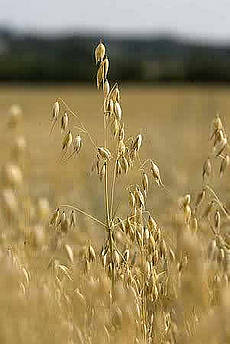 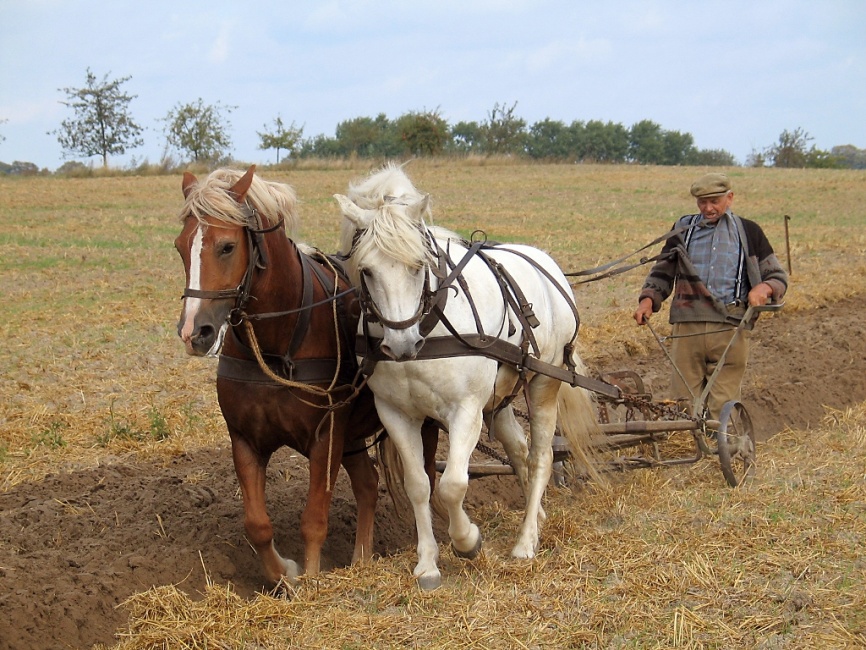 Jeg er havren, jeg har bjælder påmer end tyve tror jeg på hvert strå.Bonden kalder dem for mine fold.Gud velsigne ham den bondeknold.
2 af 5
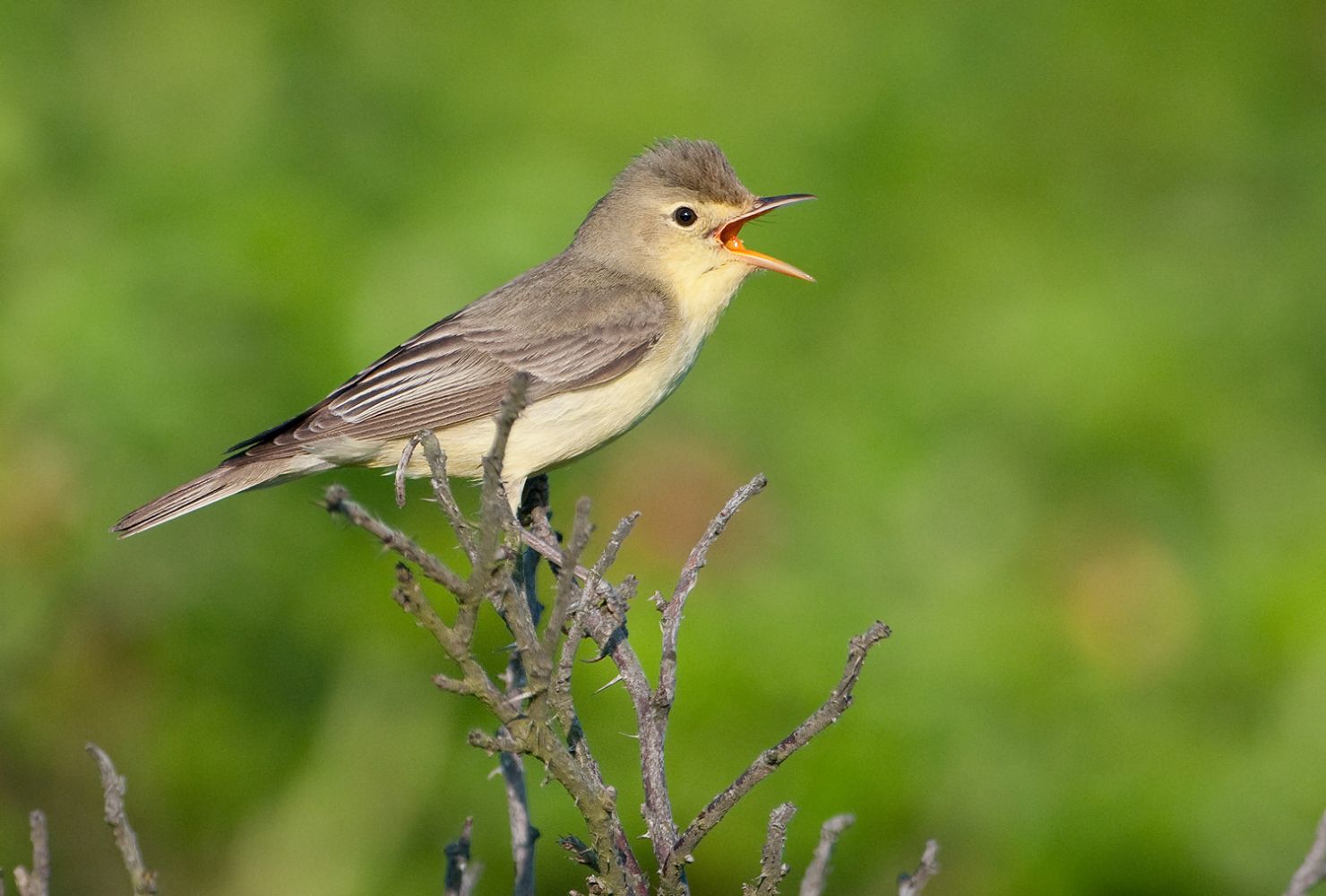 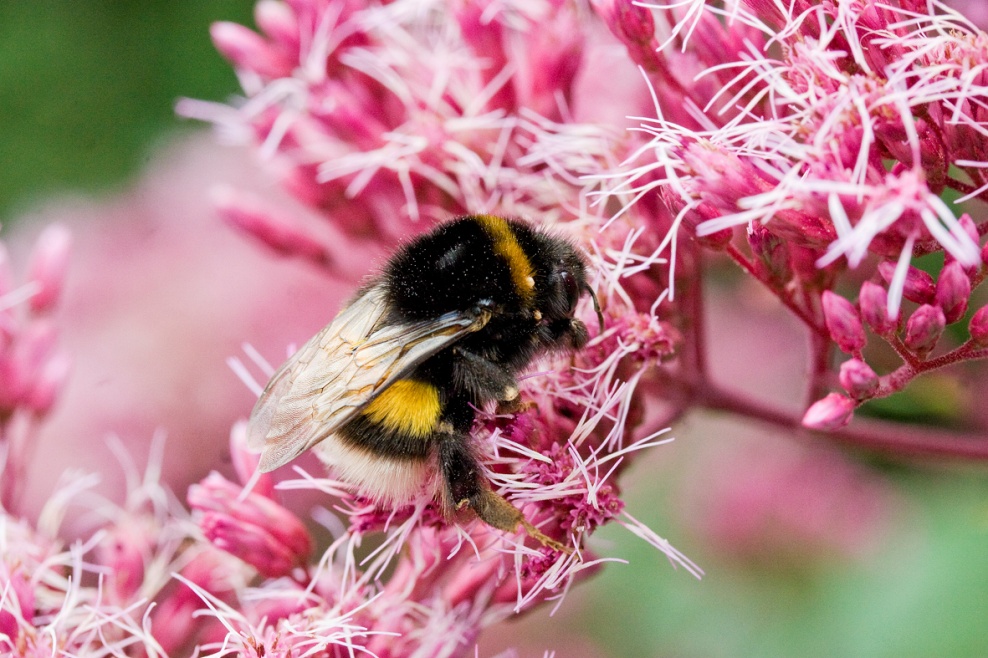 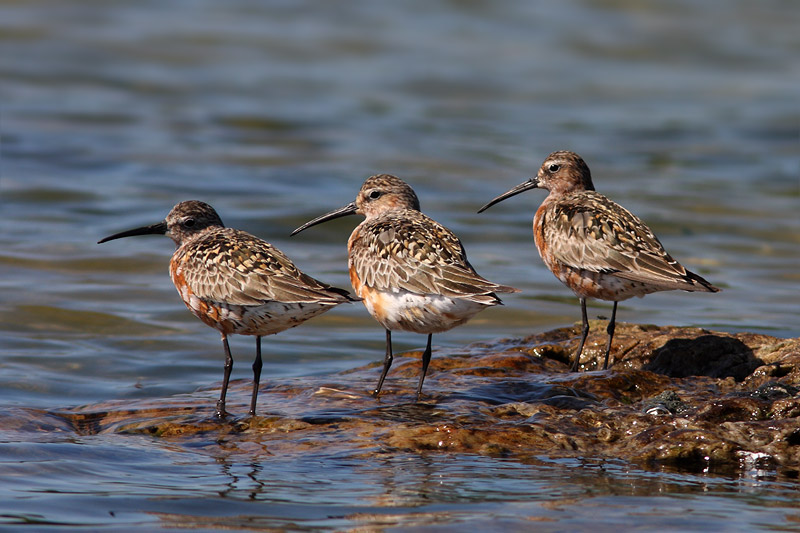 2.    Jeg blev sået, mens glade lærker sangover grønne banker dagen lang.Humlen brumled dybt sin melodiog et rylefløjt gled ind deri.
3 af 5
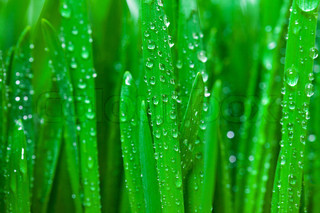 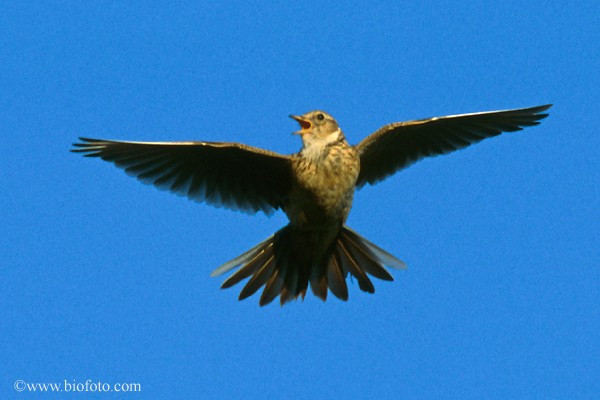 3.    Mens i dug jeg groede fod for fodgroede sangen sammen med min rodden, som ydmyg lægger øret tilhører lærkens triller i mit spil.
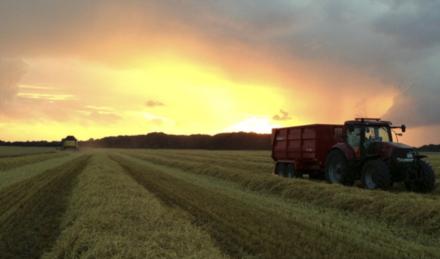 4 af 5
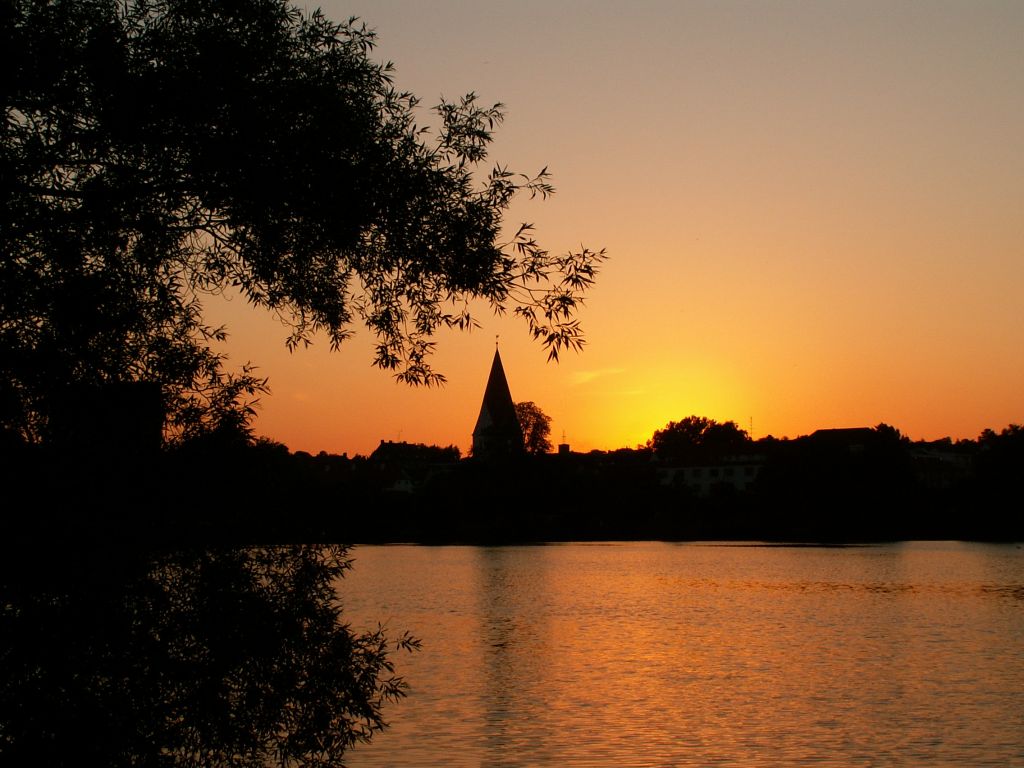 4.    Jeg får solens sidste lange blinkfør den dukker ned bag gullig brinkog når aftenklokken ringer fredstår jeg på min tå og ringler med.
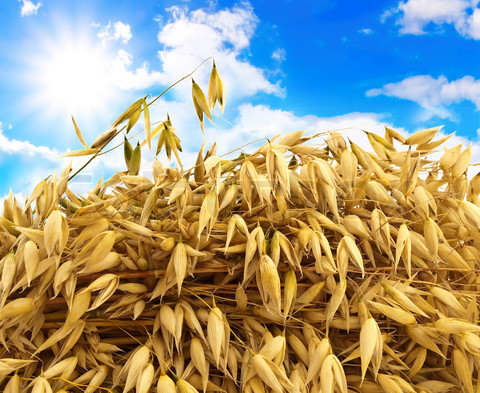 5 af 5
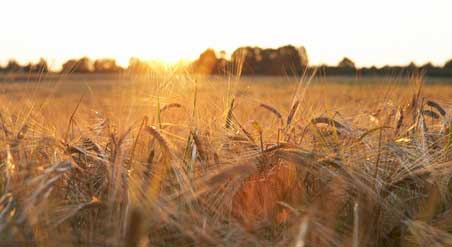 5.   Jeg er havren. Mine bjælder gårover lyse vange år for årringler om, hvor sang og kærve grorherligt sammen på den danske jord